Chapter 14
Organometallic Chemistry
Reactions and Catalysis
Types of Reactions
Ligand loss or gain
Dissociation/Substitution
Oxidative addition
Reductive elimination
Nucleophilic displacement
Ligand modification
Insertion
Carbonyl insertion (methyl migration)
Hydride elimination
Abstraction
Types of Reactions: 
Dissociation, Addition and Substitution
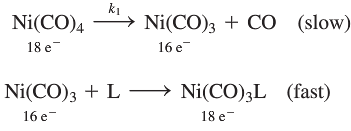 Aside: 	olefin = alkene
		metathesis = exchange of bonds







2005 Nobel Prize
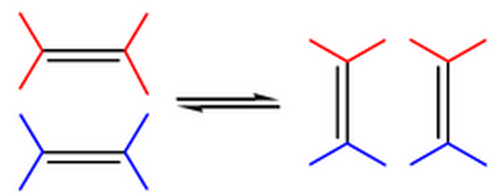 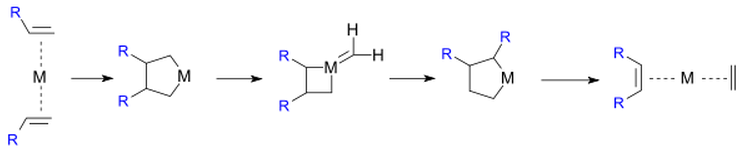 Dissociation of Phosphine Ligands: Steric Effects
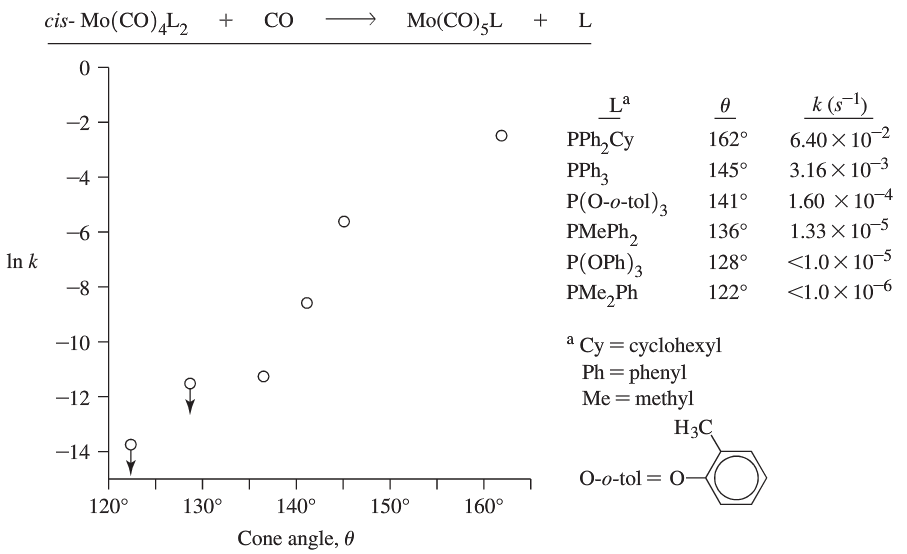 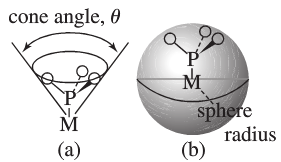 Dissociation of Phosphine Ligands: Steric vs. Electronic Effects
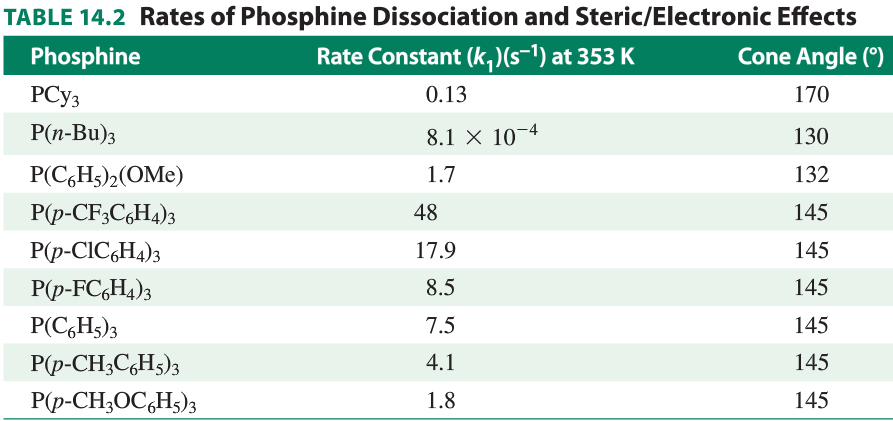 Types of Reactions: Oxidative Addition/Reductive Elimination
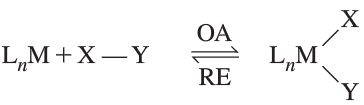 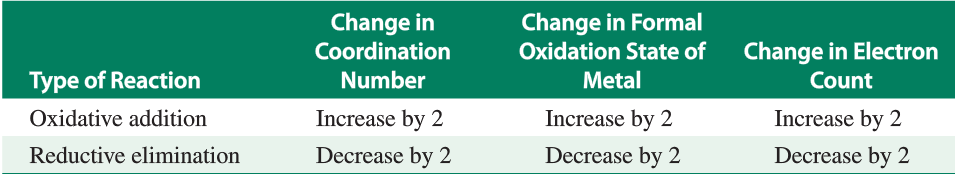 Oxidative Addition
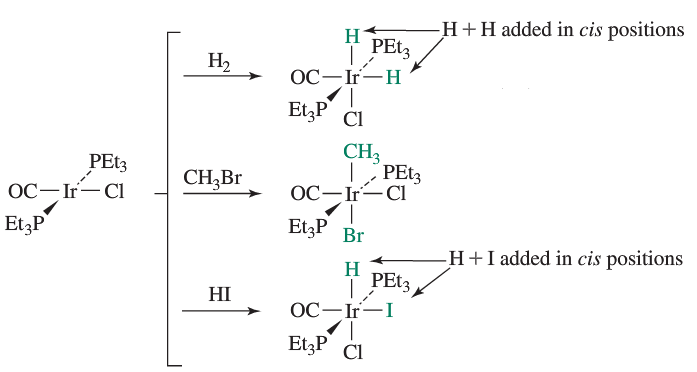 Coordination #’s and Oxidation States?
Special Case: Cyclometallation (orthometallation)
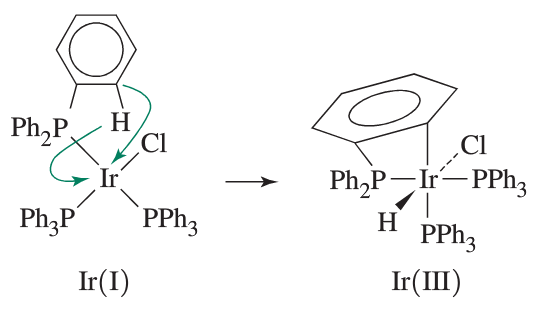 Reductive Elimination: Key usefulness– forms a new bond
H-H, C-H, C-X (X = halide, amide, alkoxide, othes)

Rates depend on electronic and steric effects.

Electronic effects: 
more weakly bonded ligands are eliminated faster.
Steric Effects:
Rate of reductive
elimination as a 
function of 
other ligand’s 
“bite angle”
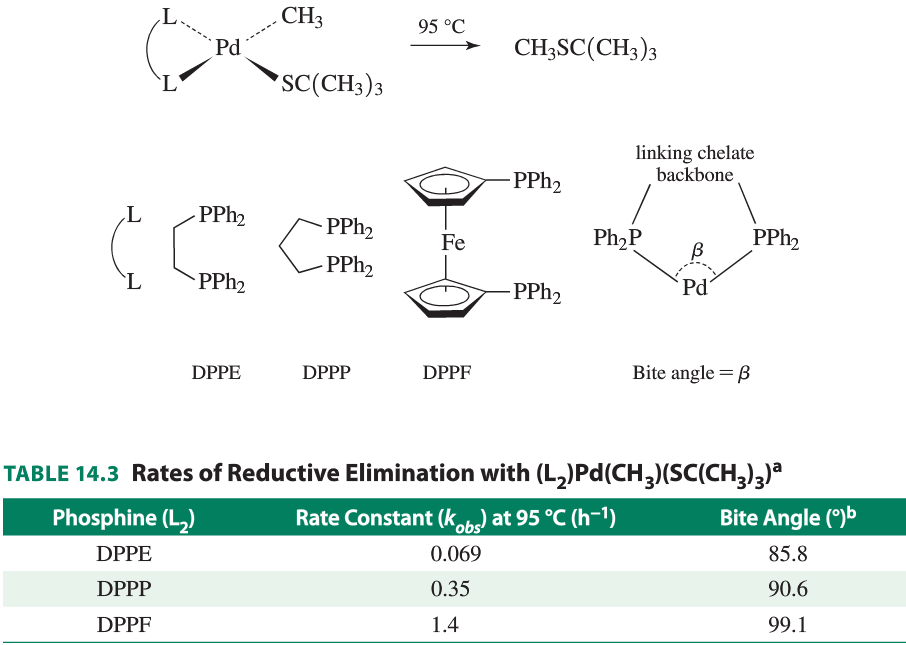 Pd-catalyzed Cross-Coupling reactions: 2010 Nobel Prize
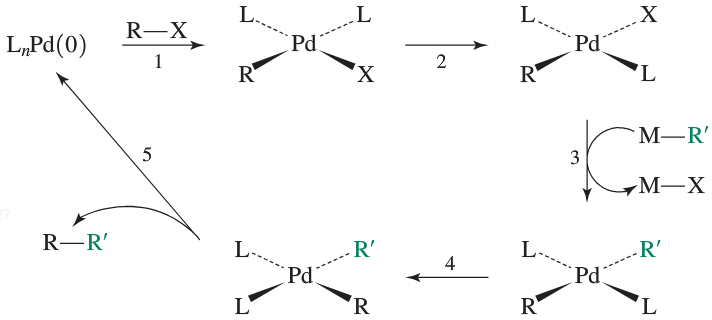 Overall Organic Reaction?
Pd-catalyzed Cross-coupling reactions
Step 1?

Step 2?

Step 3: transmetallation
substitution adding –R or –Ar
to the Pd(II) center

Step 4?

Step 5?
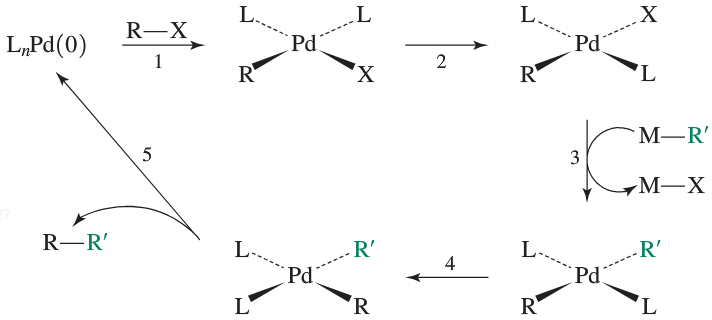 Pd-catalyzed Cross-coupling reactions
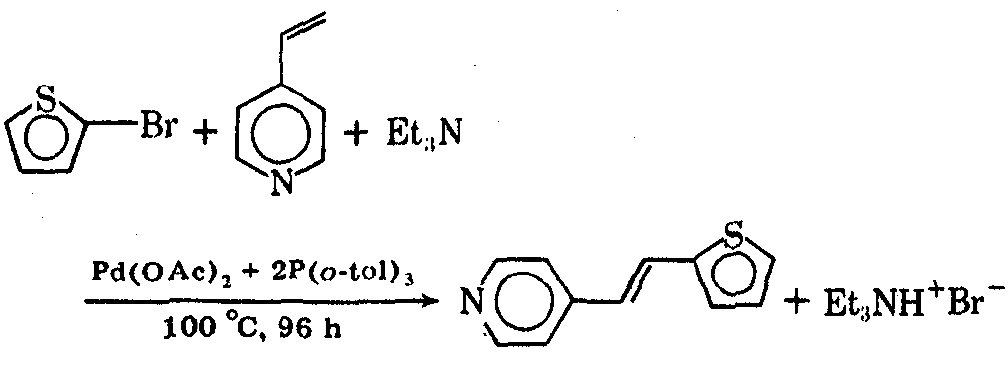 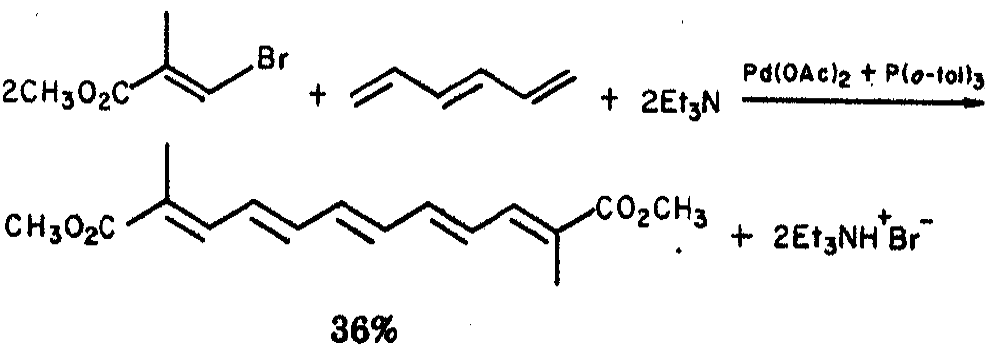 Pd-catalyzed Cross-coupling reactions
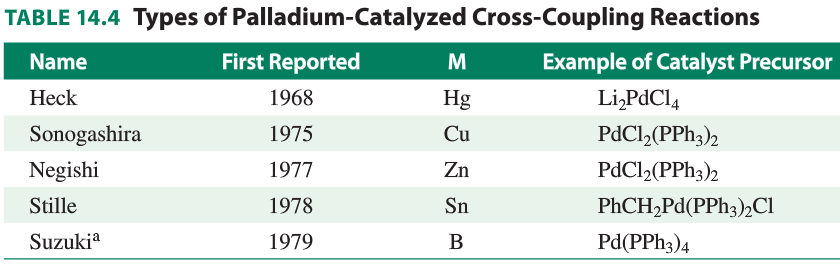 Current Research Area: Pincer Ligands
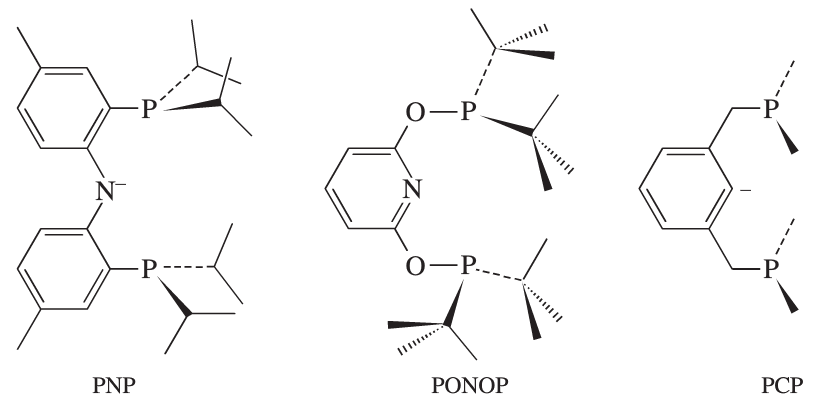 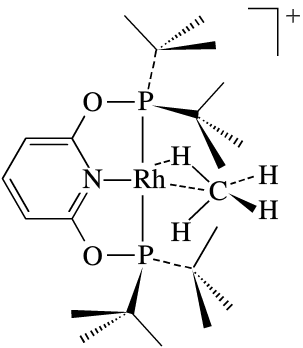 Ligand Modification Reactions: Insertion Reactions

Examples:
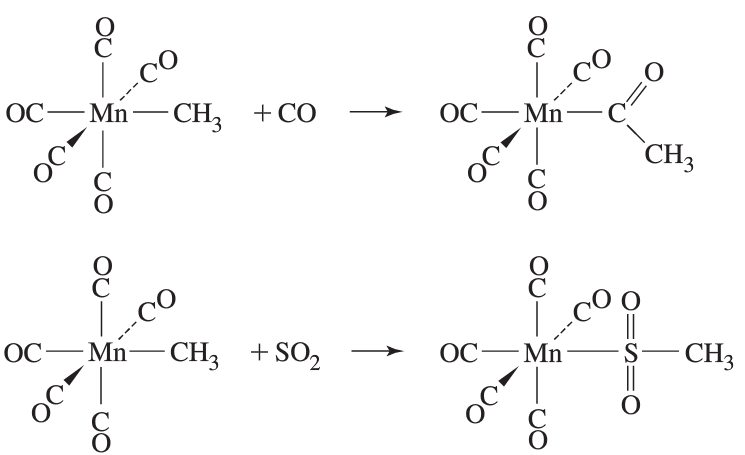 Ligand Modification Reactions: Carbonyl Insertion
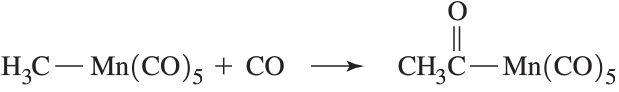 Possible Mechanisms:

	Propose mechanisms and examine experimental results.
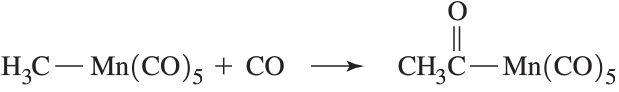 Possible Mechanisms:
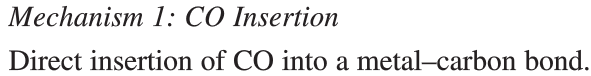 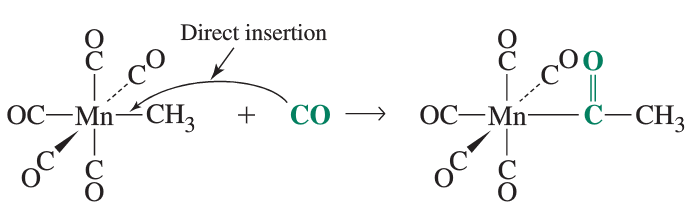 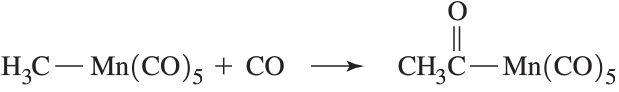 Possible Mechanisms:
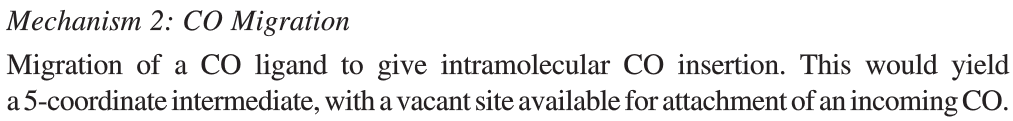 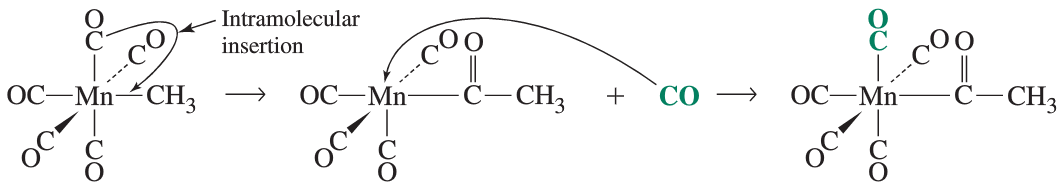 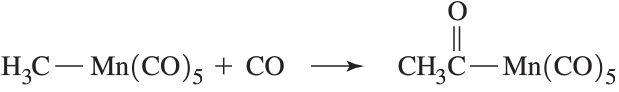 Possible Mechanisms:
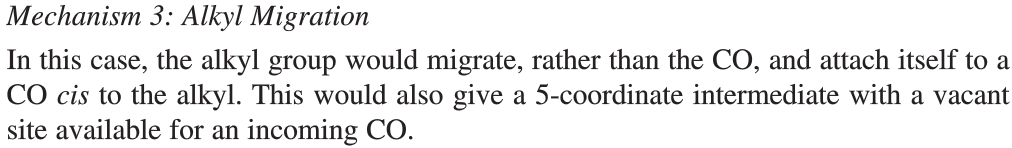 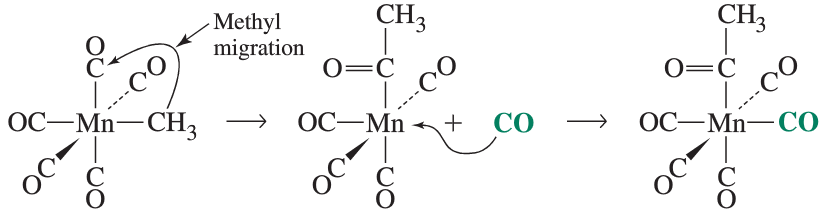 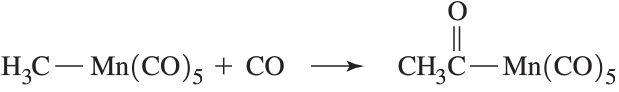 Experimental Evidence:
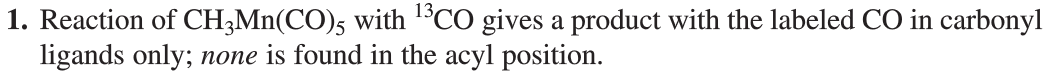 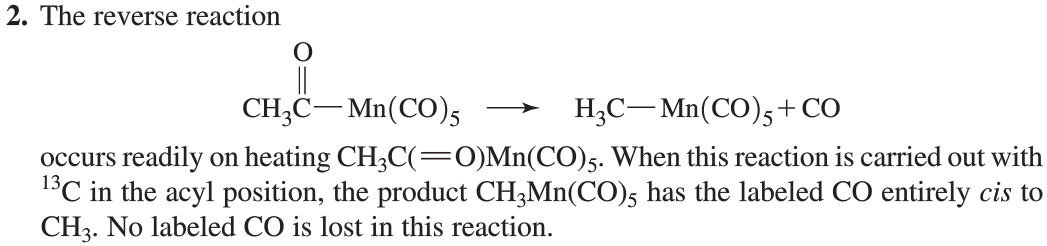 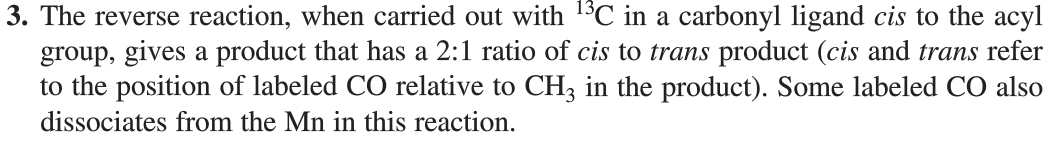 Which mechanism is best supported?

Analyze Mechanism 1. Is this a plausible mechanism?
Compare Mechanisms 2 and 3. Which is better supported by the evidence.
1. Analyze Mechanism 1. Is this a plausible mechanism?
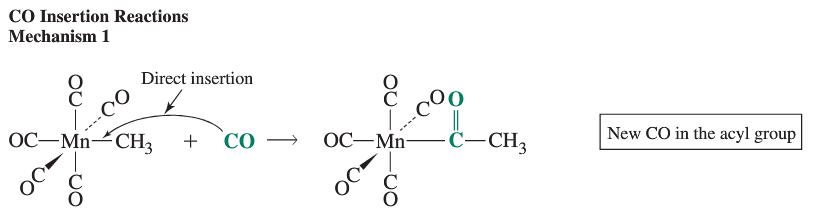 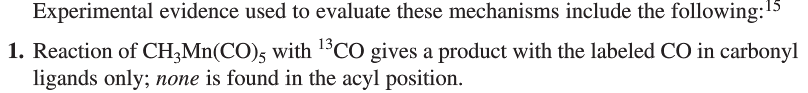 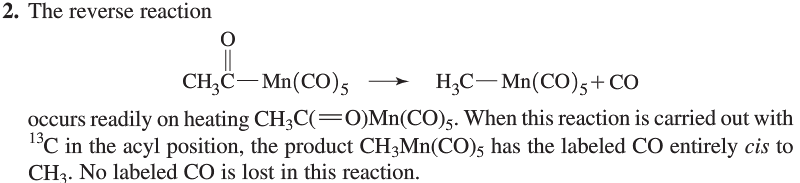 2. Compare Mechanisms 2 and 3: Use reverse reaction results
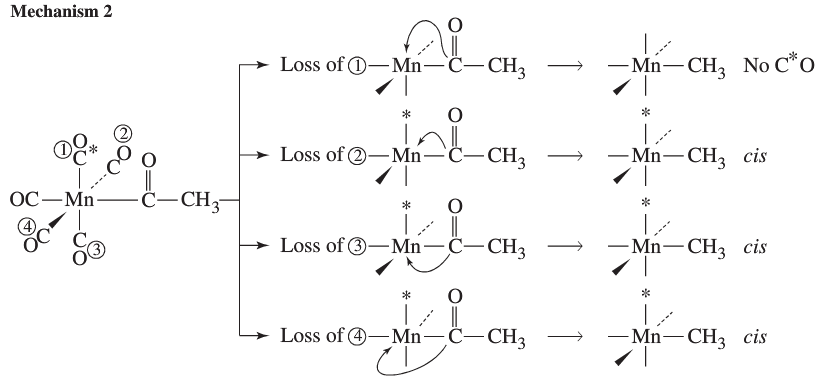 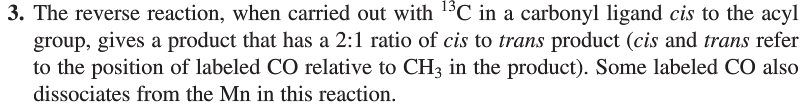 2. Compare Mechanisms 2 and 3: Use reverse reaction results
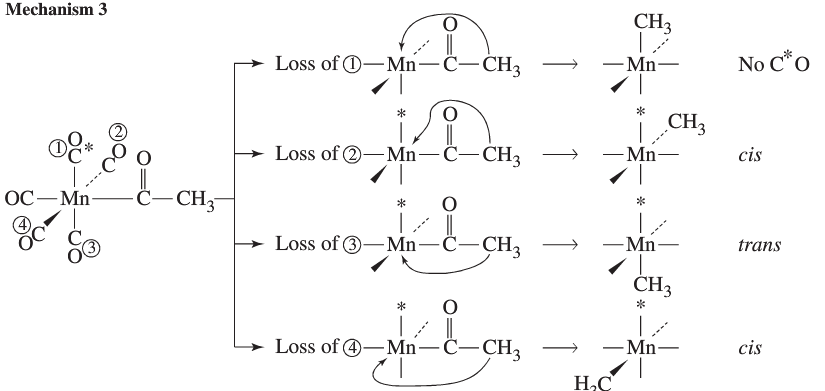 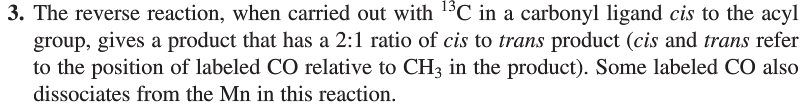 1,2-olefin Insertion Reactions
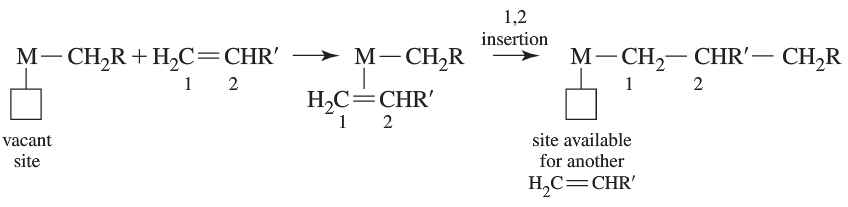 Hydride Elimination (-elimination)
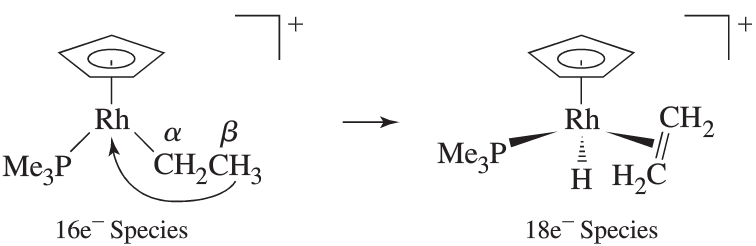 What is the reverse reaction?
Catalysis: Deuteration
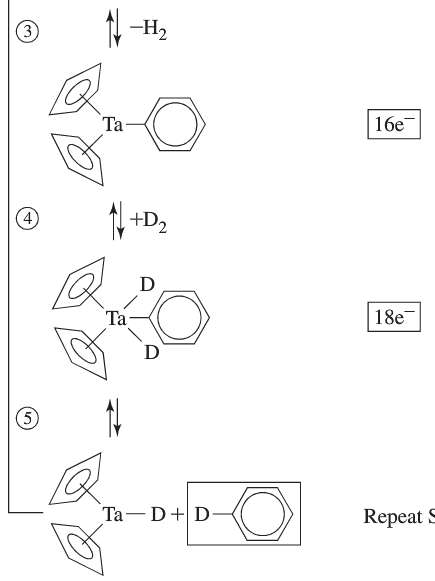 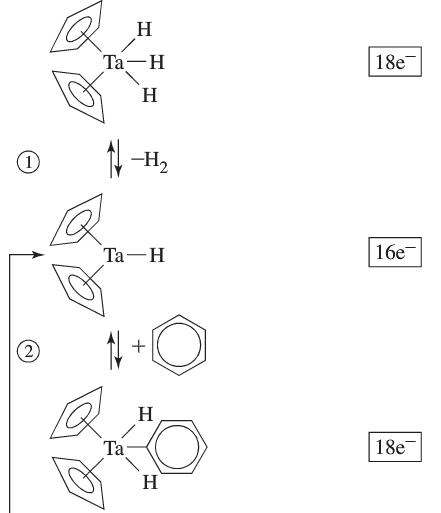 Catalysis: Hydroformylation
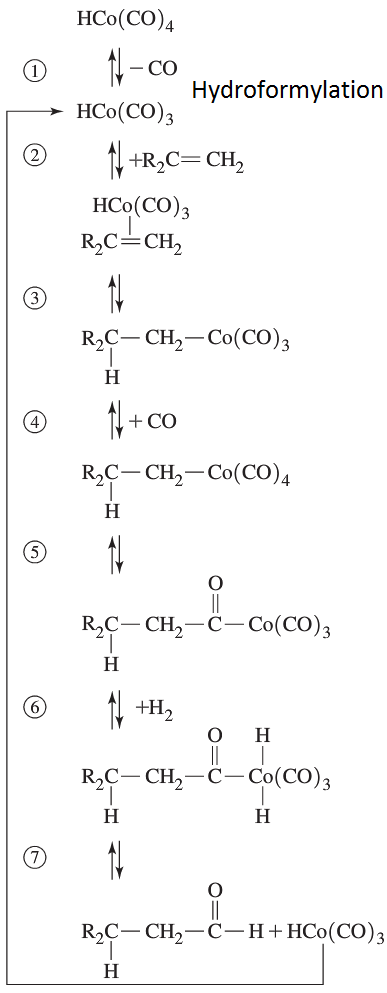 Catalysis: Hydroformylation
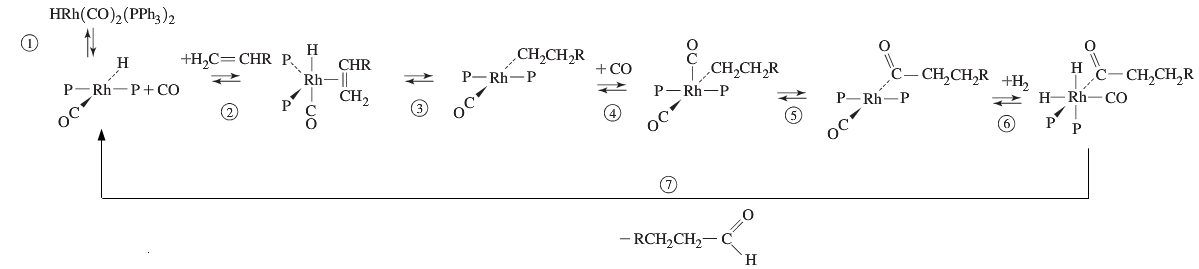 Turnover Frequency
http://pubs.acs.org/doi/pdf/10.1021/om100552h

Turnover Number:
http://pubs.acs.org/doi/abs/10.1021/om060605p